Calculus I for MGMT – Functions & GraphsLines & Linear Functions
Mathematics for Management
Supplementary Electronic Materials
Functions & Graphs
Functions
The Graph of a Function
Lines & Linear Functions
Functional Models
A linear function is one with the general form f(x) =  mx  + b, and the graph of such a function is a line
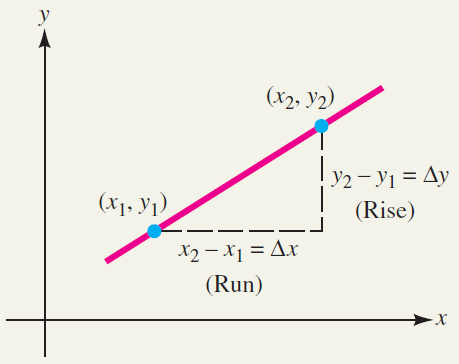 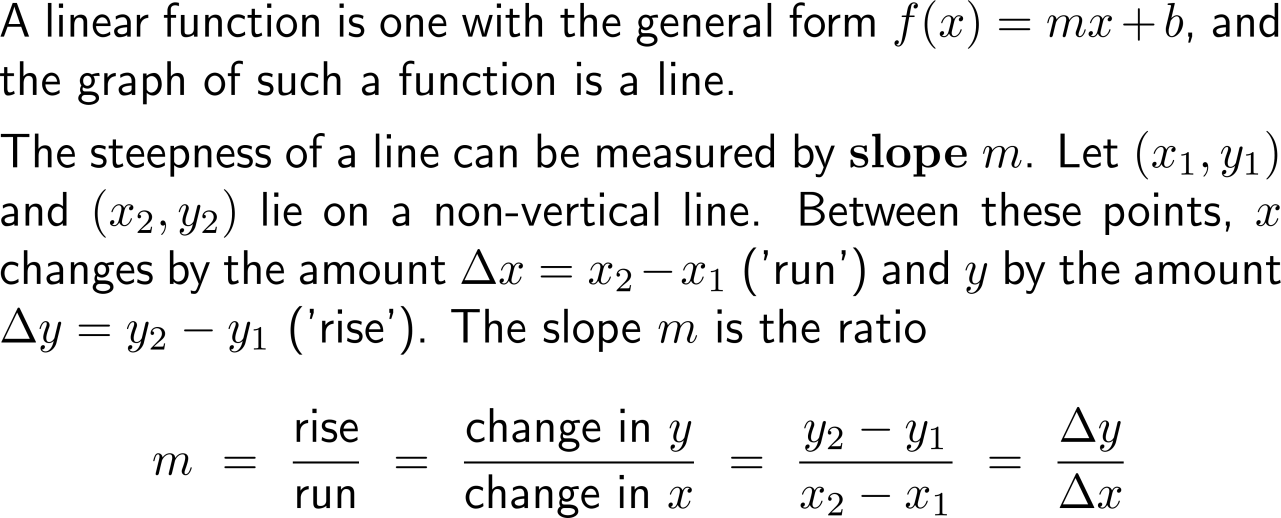 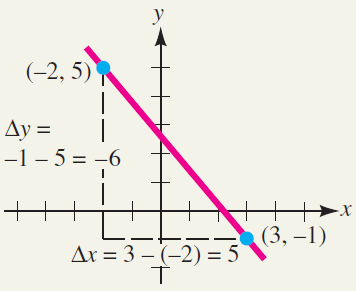 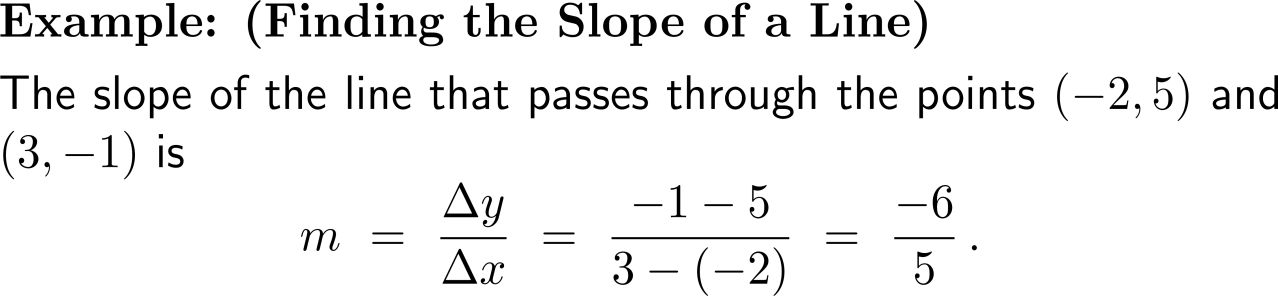 Horizontal and vertical lines are degenerate linear functions that either have zero slope or a not defined slope, respectively
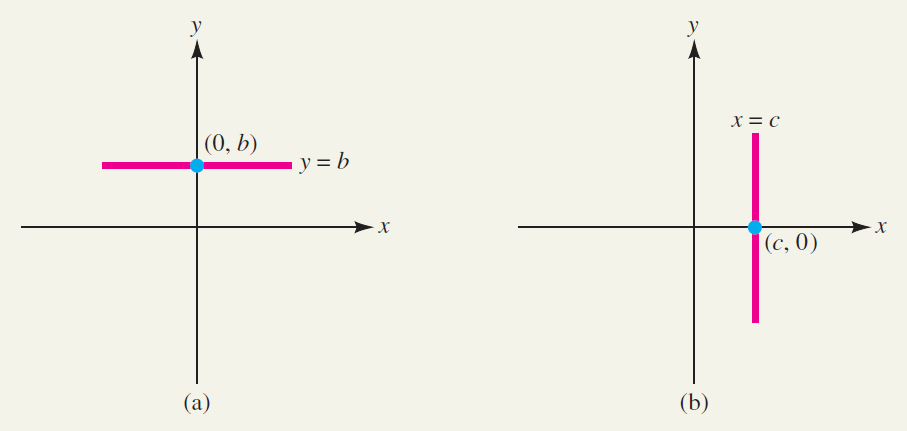 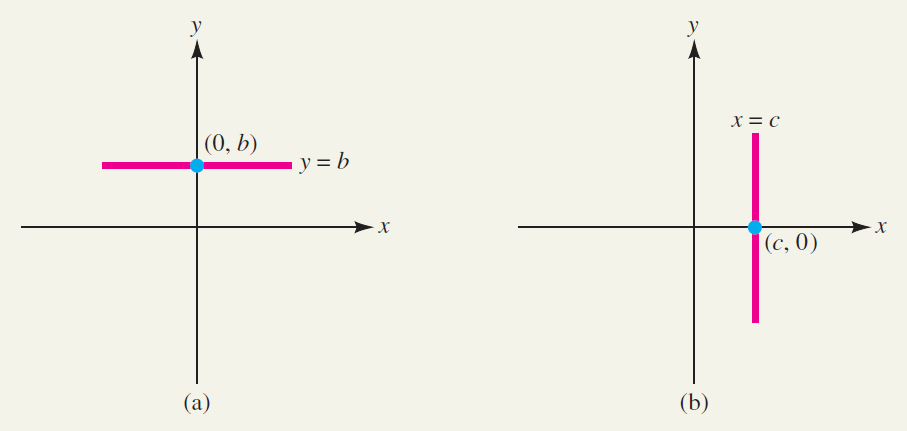 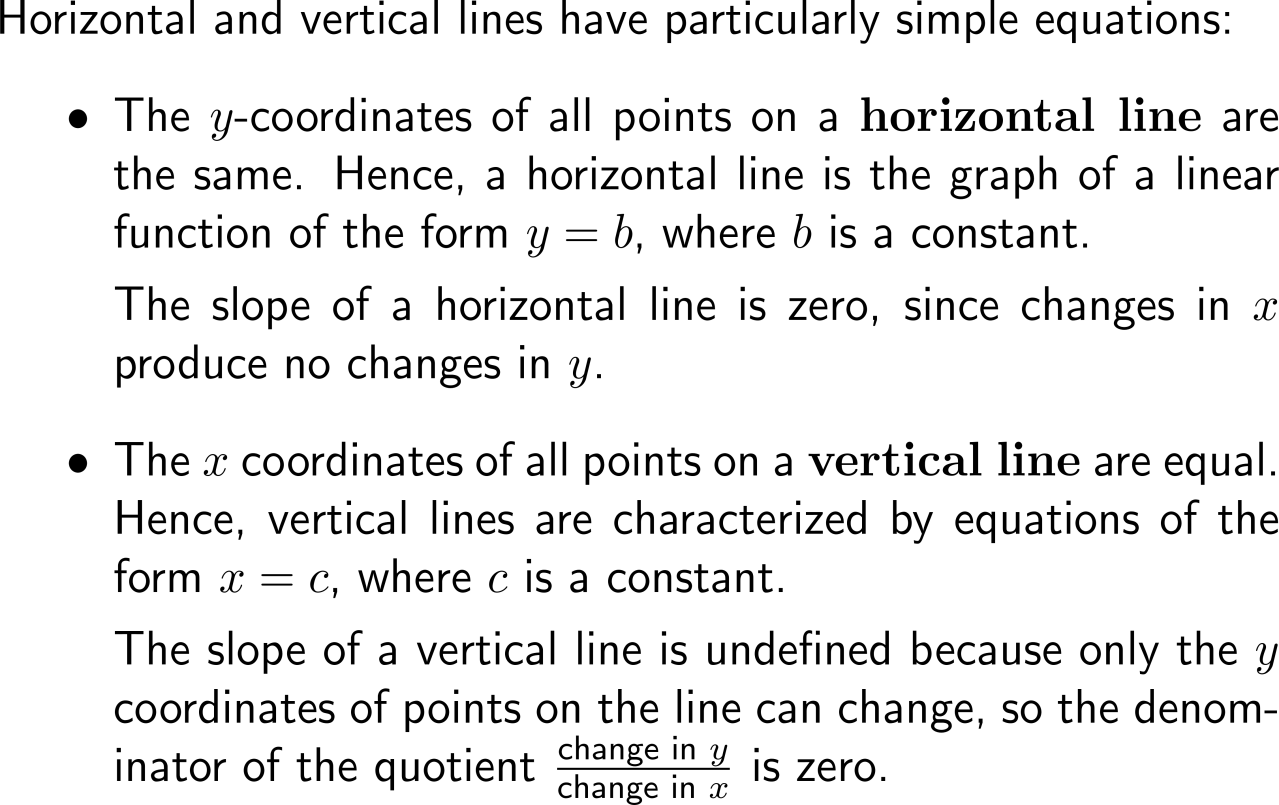 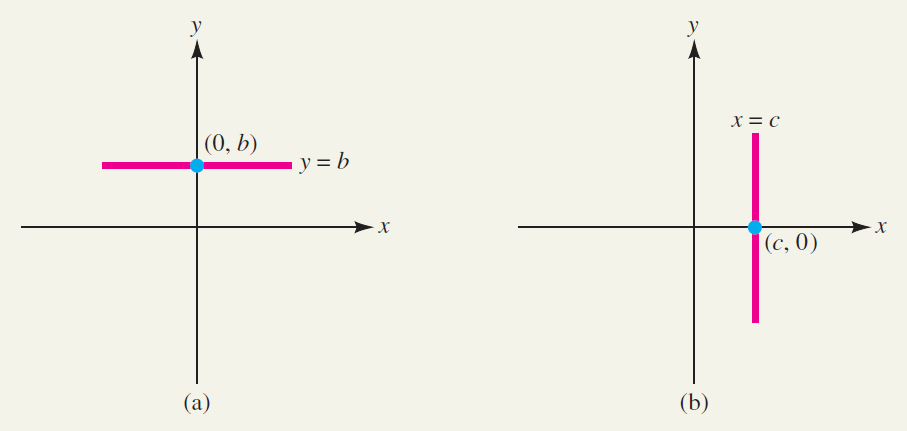 The sign and magnitude of the slope of a line indicate the line's direction and steepness, respectively
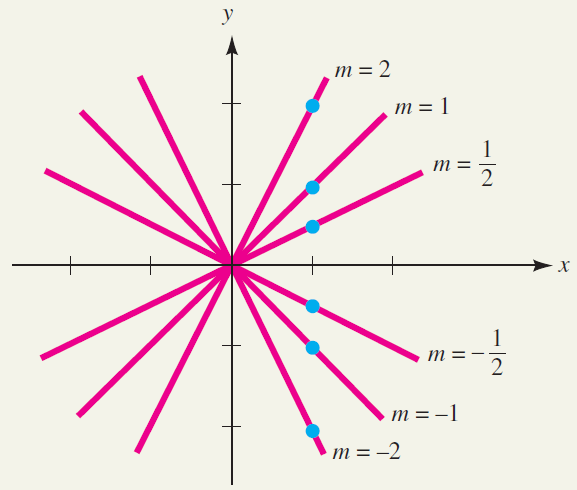 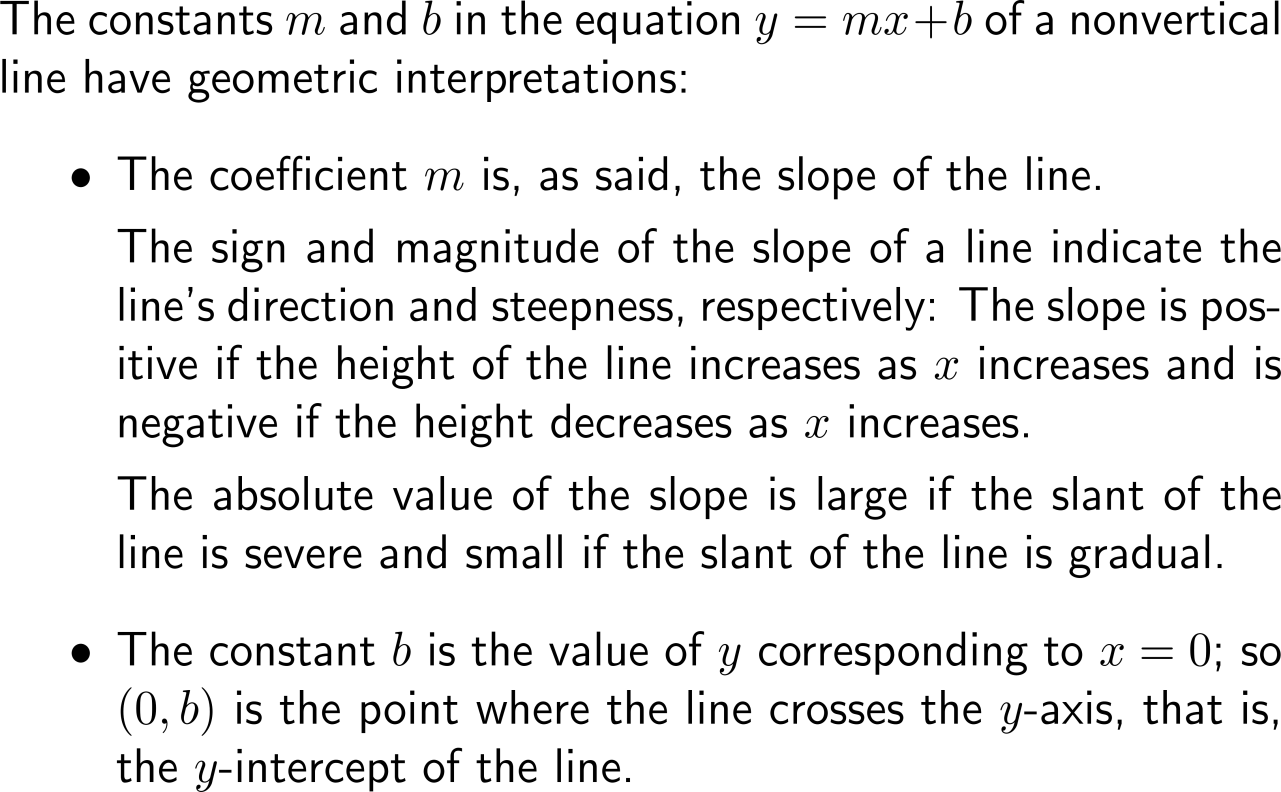 There are two forms that allow the set-up of linear functions:(1) the slope-intercept form …
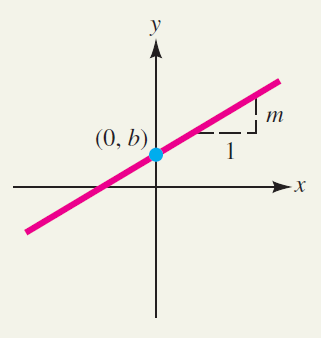 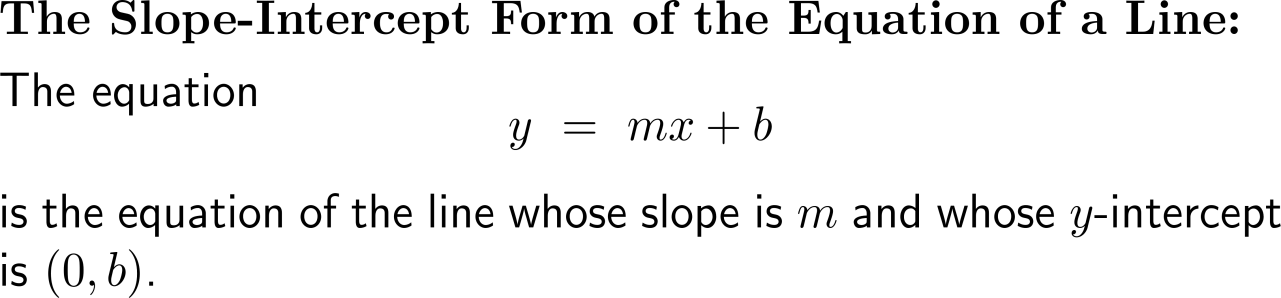 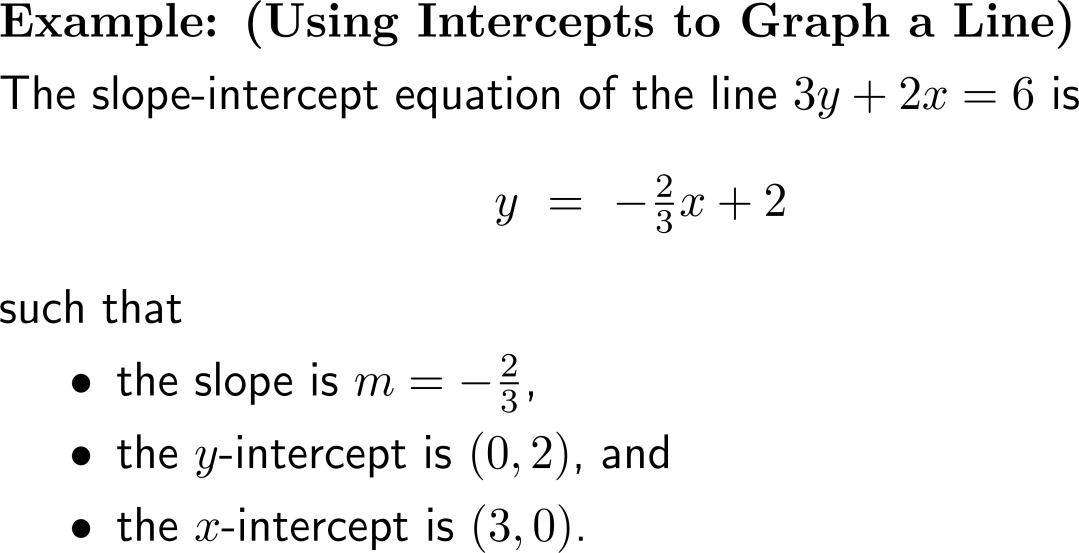 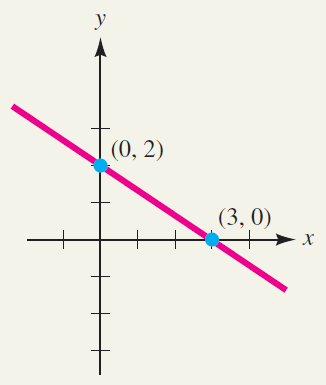 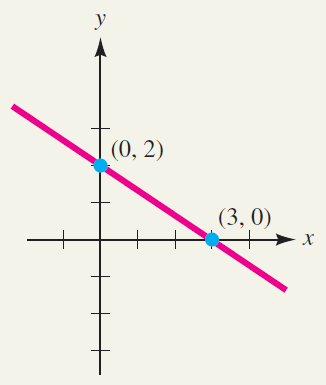 … and (2) the point-slope form
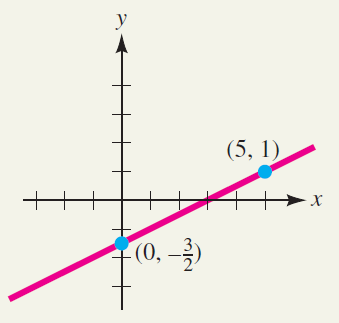 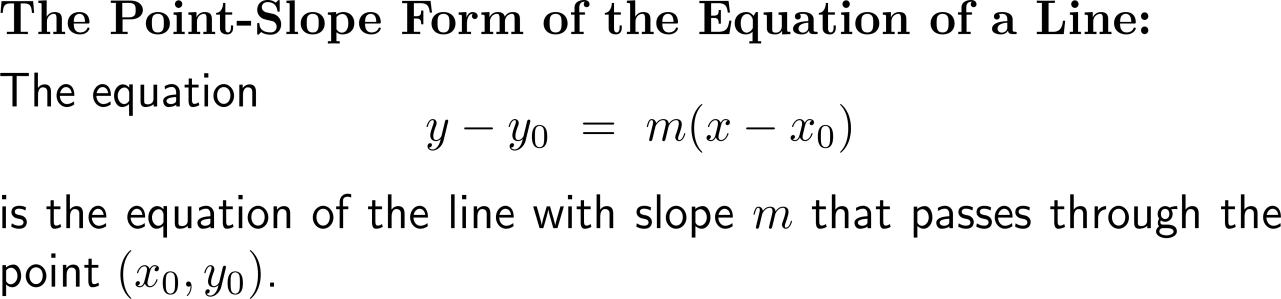 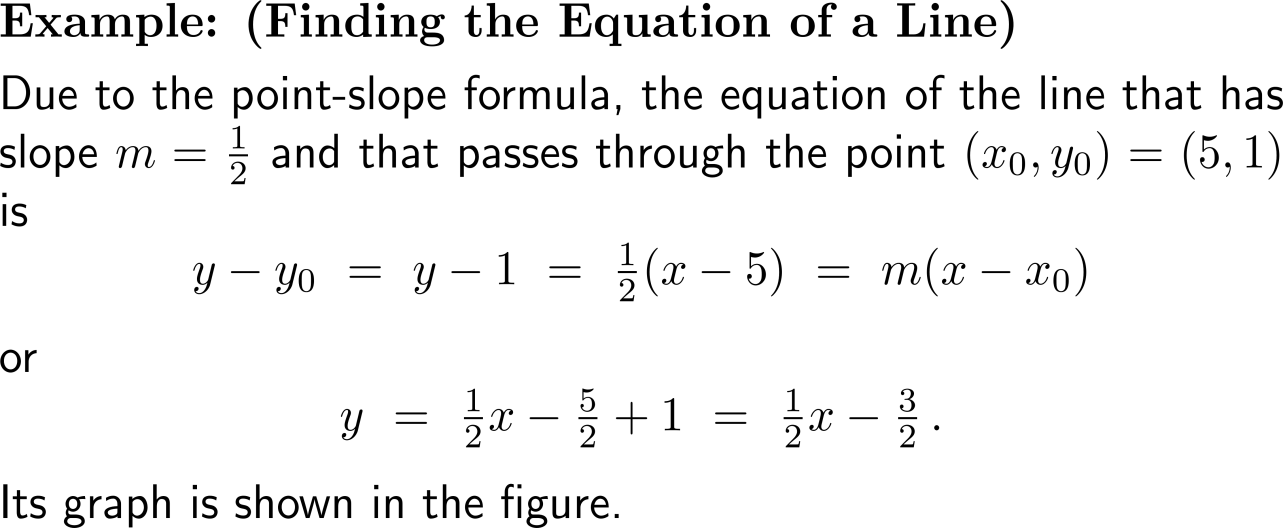 Lines parallel or perpendicular to a given line can easily be constructed with the aid of the given line’s slope
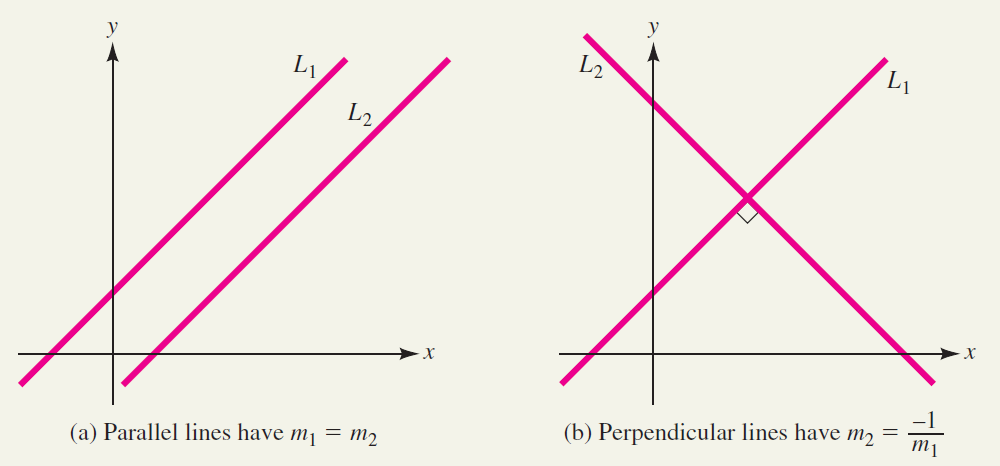 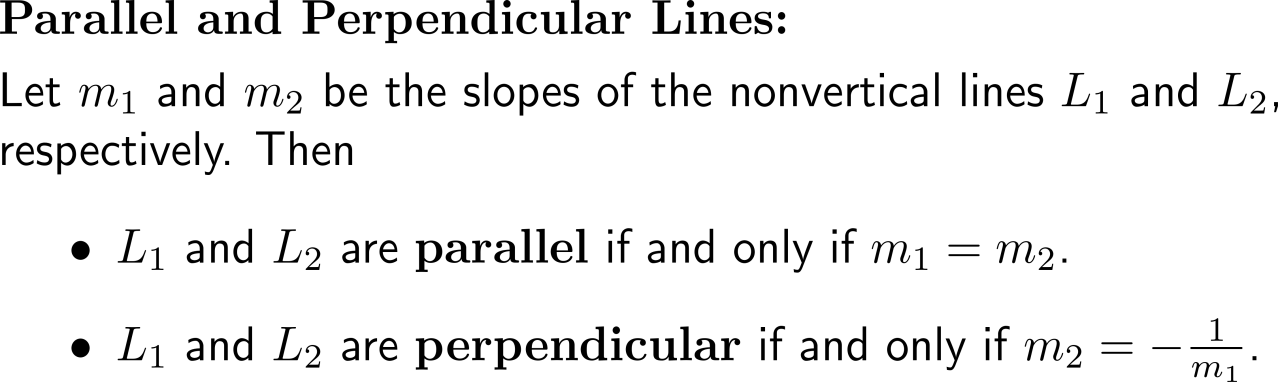 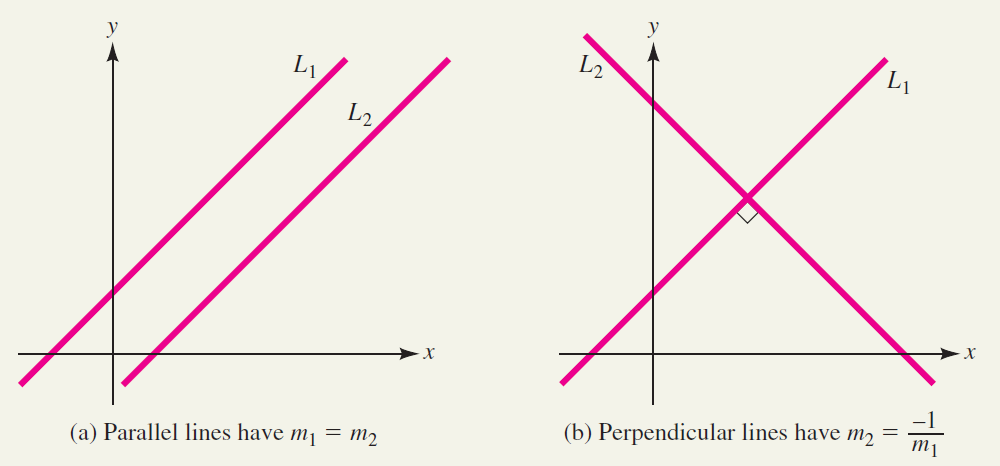 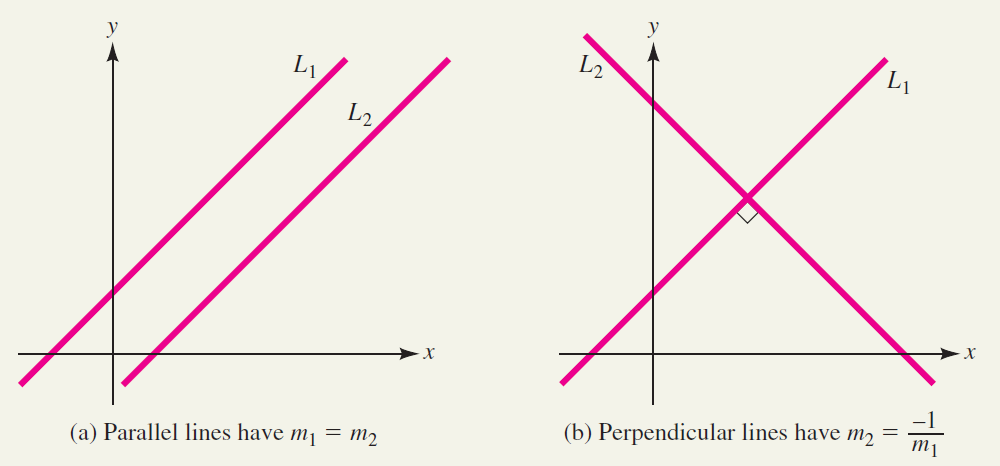 Example:Finding parallel and perpendicular lines
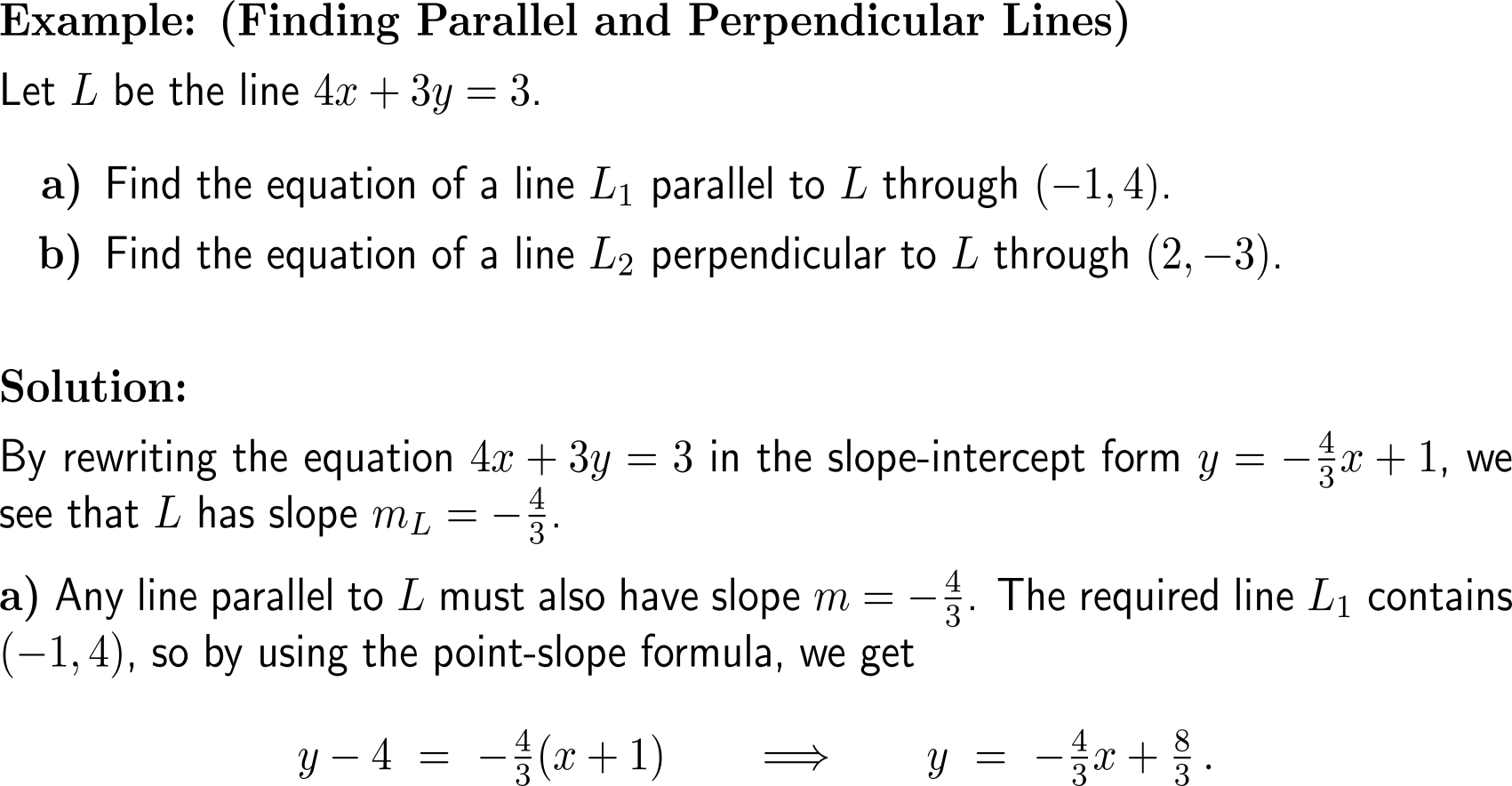 Example:Finding parallel and perpendicular lines
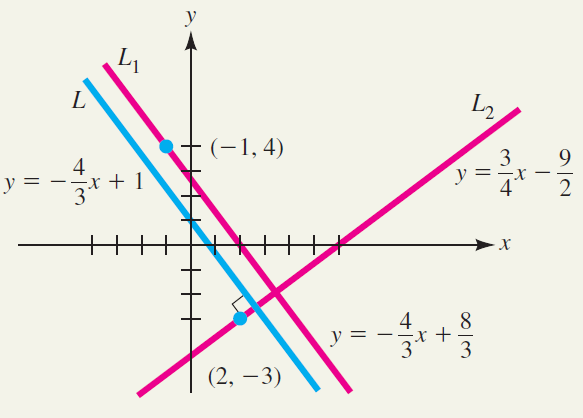 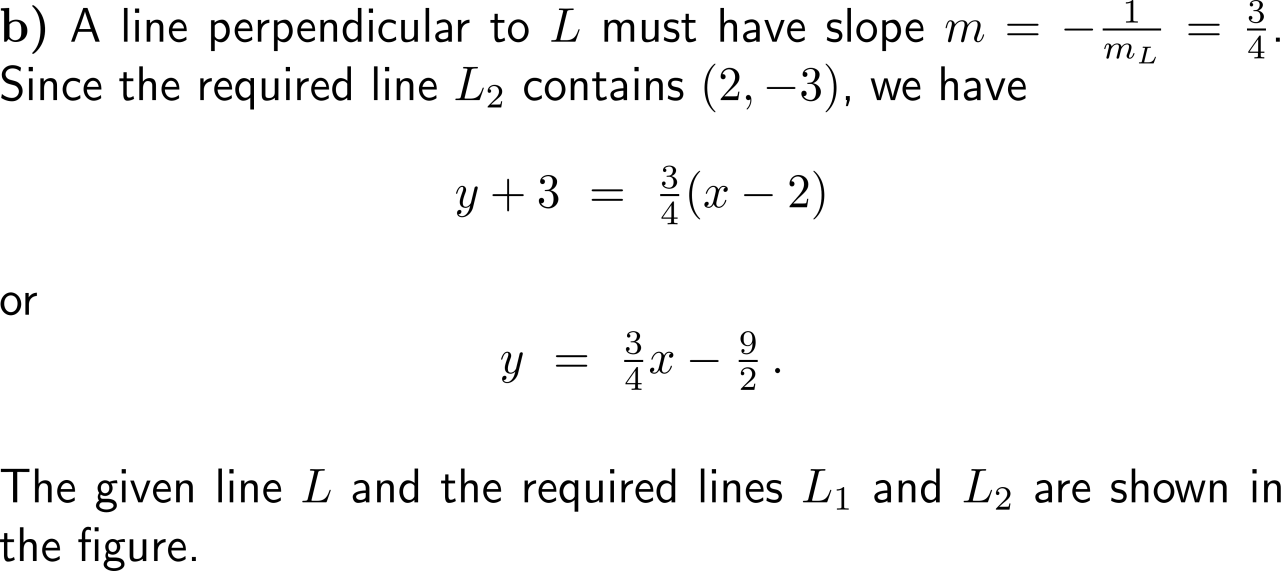 Calculus I for Management